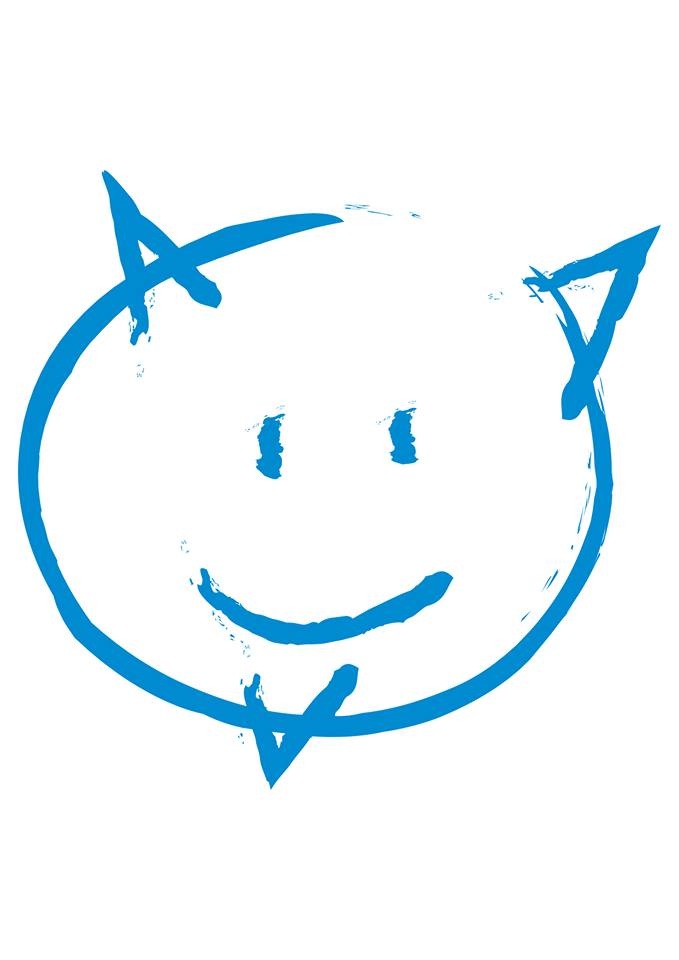 Bastenaken // Tenneville
12/07/2020 – 26/07/2020
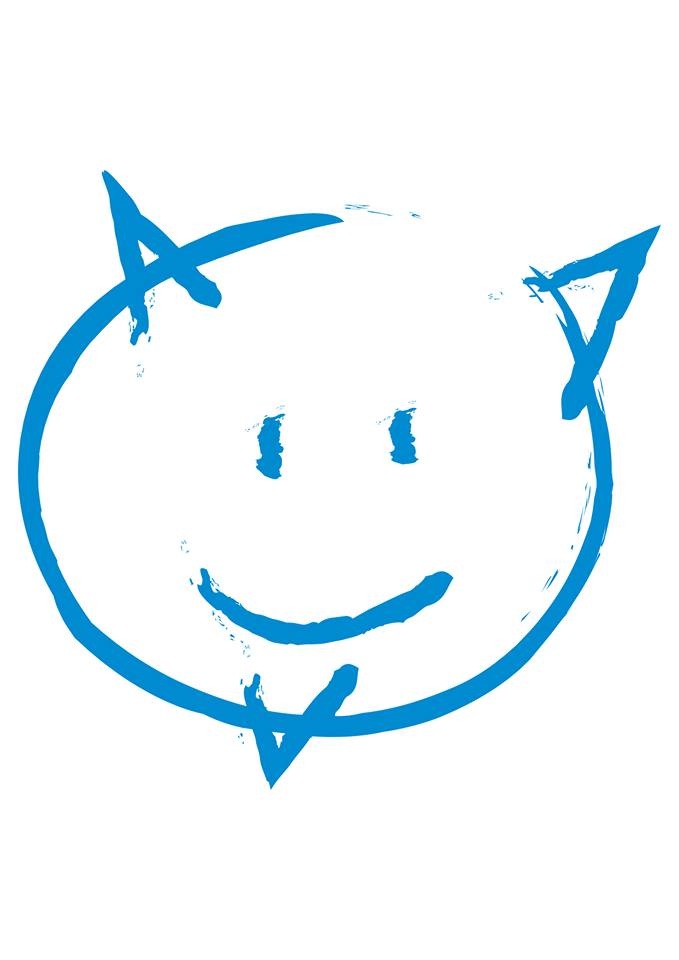 Inschrijven
Via googel formulier 
Link in mail
Gegevens controleren op de website 
Medische fiche (moet online ingevuld zijn)
Betaling (via overschrijven)
Tot zondag 14 juni !!!!
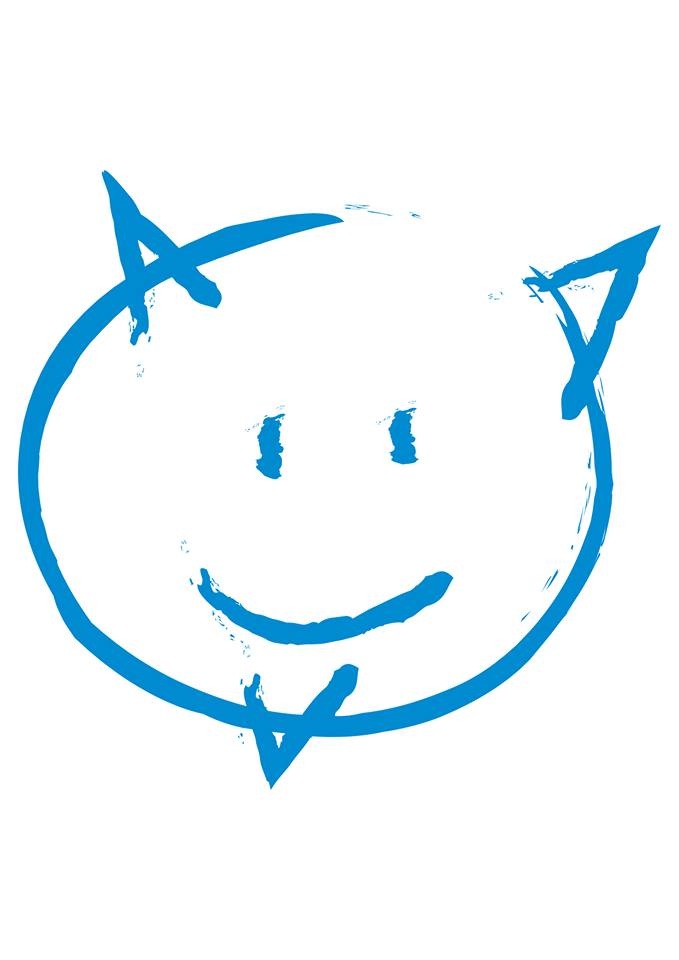 Medische fiche
Online medische fiche

Surfen naar https://groepsadmin.scoutsengidsenvlaanderen.be/groepsadmin
Klikken op gebruiker aanmaken
De gevraagde velden (*) invullen
Onder "controle gegevens" moet het lidnummer ingevuld worden (zo wordt er een account aangemaakt voor de juiste persoon)
Klikken op “Scouts & Gidsen Vlaanderen login aanmaken”
Ouders maken dus geen account voor zichzelf, maar voor elk kind.
Coronamaatregelen
Wie kan niet mee ? 

 verantwoordelijkheid ouders 
  Symptomen in de 5 dagen voor het kamp 
        kan wel met attest dokter 
Risicogroepen (beperkte lijst)
Coronamaatregelen
Bubbels 

Tentenkamp  Bubbel jonggivers & givers + leiding  Bubbel fourage 
Huizenkamp 
      Bubbel Kapoenen + leiding       Bubbel Welpen + leiding      Bubbel Fourage 
In bubbel geen social distancing , tussen bubbels wel!  
Geldt ook voor broers & zussen van verschillende bubbels
Coronamaatregelen
organisatie 

Contactboek per bubbel
Bubbel blijft op kampterrein 
Dagtocht enkel met leiding
Handen voldoende wassen , contactoppervlakken reinigen
Douche/ wc’s  per bubbel
Materiaal per bubbel (stiften, voetbal,..)
Coronamaatregelen
Wat indien coronasymptomen bij kind ? 

Afzonderingsruimte 
EHBO verantwoordelijke per tak 
Noodprocedure 
Ouders moeten te allen tijde hun kind kunnen komen ophalen
EHBO- Verantwoordelijke
Kapoenen: Thibo Busschaert 
Welpen: Laure De Brabanter 
Jonggivers: Robbe Vlietinck 
Givers: Charlotte Bertrem
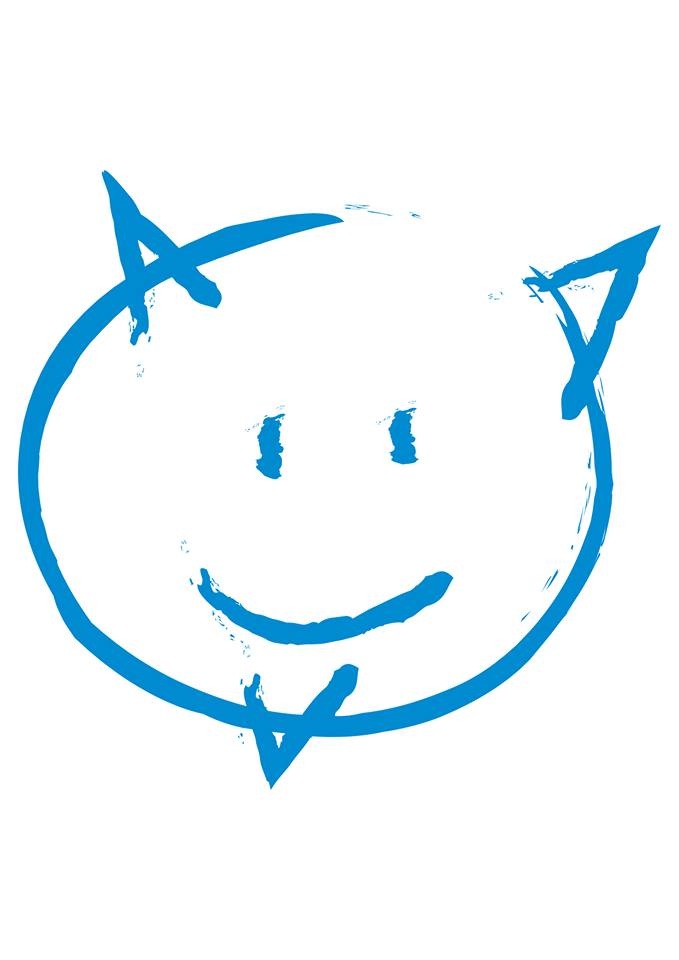 Camion laden
Valiezen JG & G brengen // zaterdag 11/07/20 – 12:00

Jonggivers & Givers brengen valies!
Exacte info werking volgt!
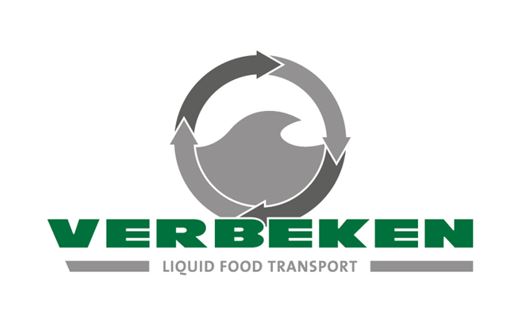 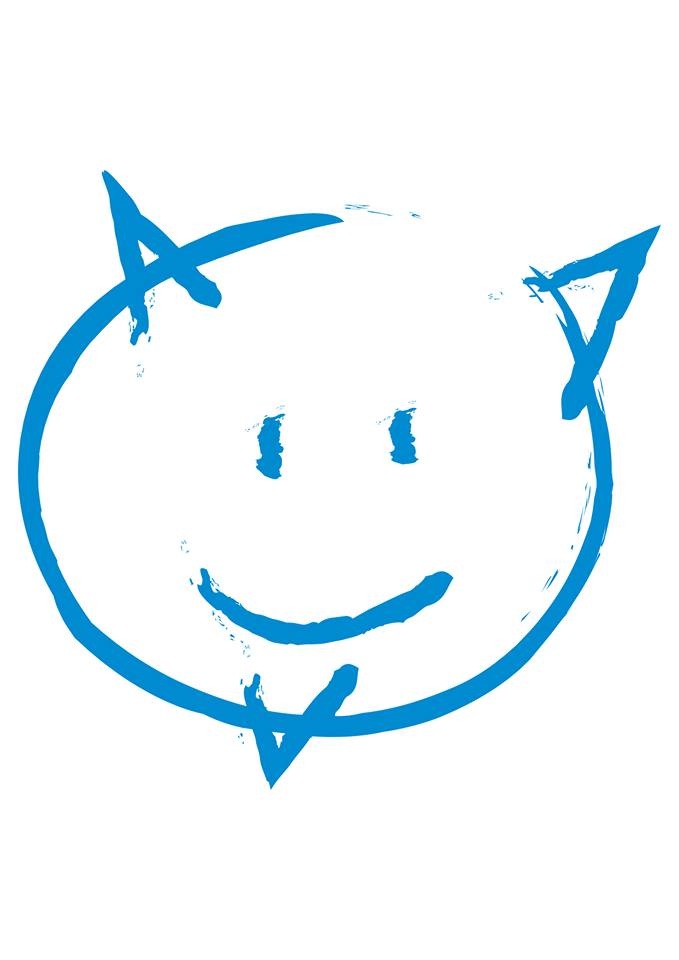 Vertrek foeriers & leiding
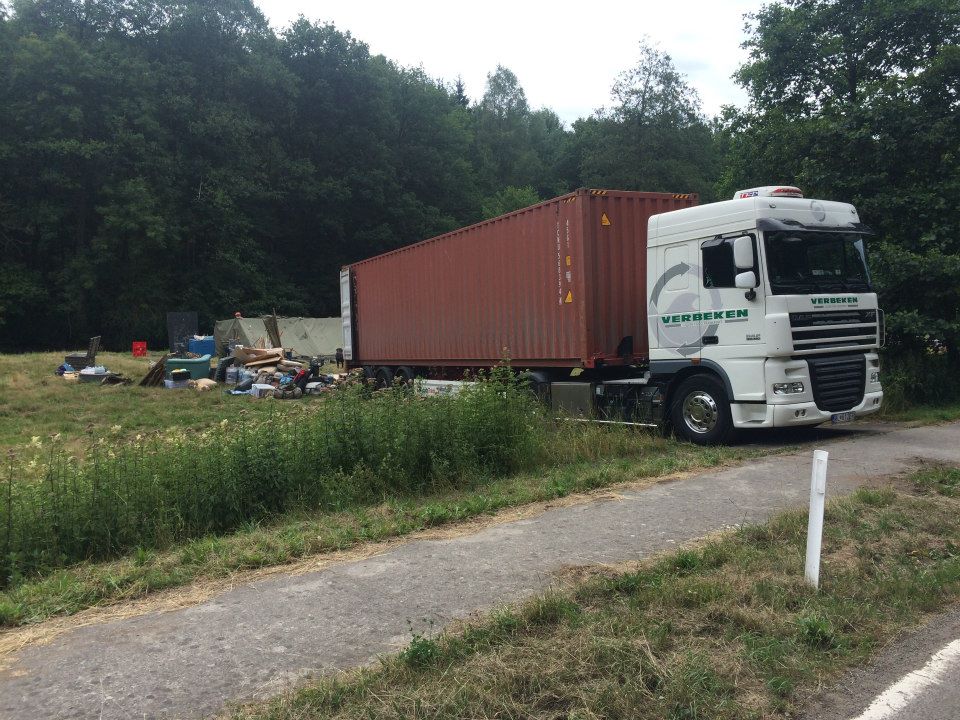 Zondag 12/07/20 – 8:30 - PC

Vertrek camion
Camion uitladen
Tentenkamp opzetten
…
Alles in gereedheid brengen vóór 
de aankomst van de leden
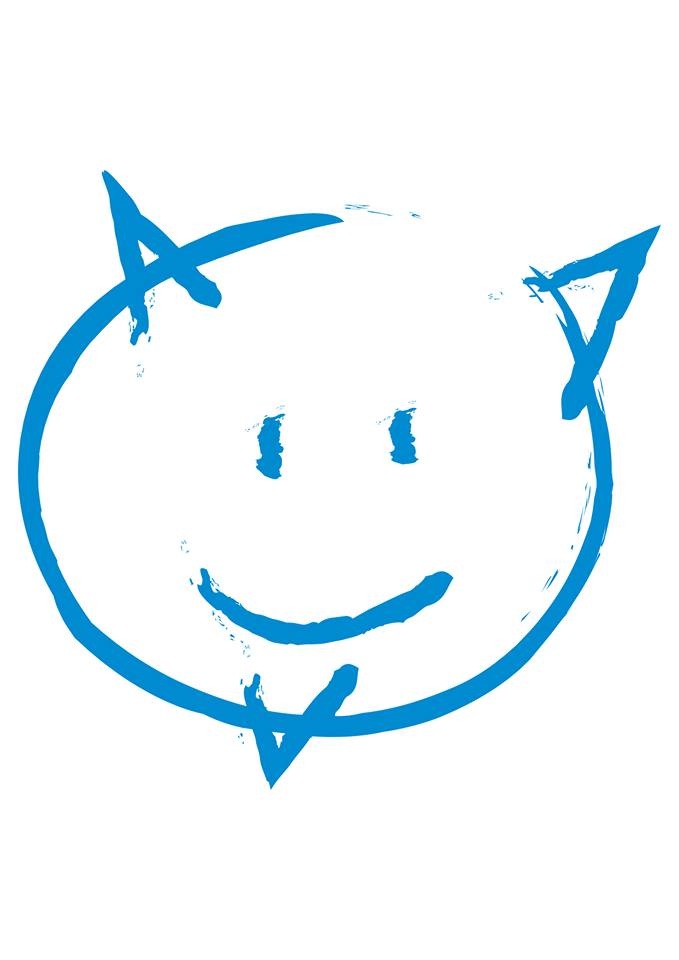 Vertrek givers
Woensdag 15/07/2020 – 10u – Tenneville

Uniform!!
OP TIJD
Ouders zetten lid af 
Wandeltocht naar weide 
Lunch + water 
Exacte locatie volgt
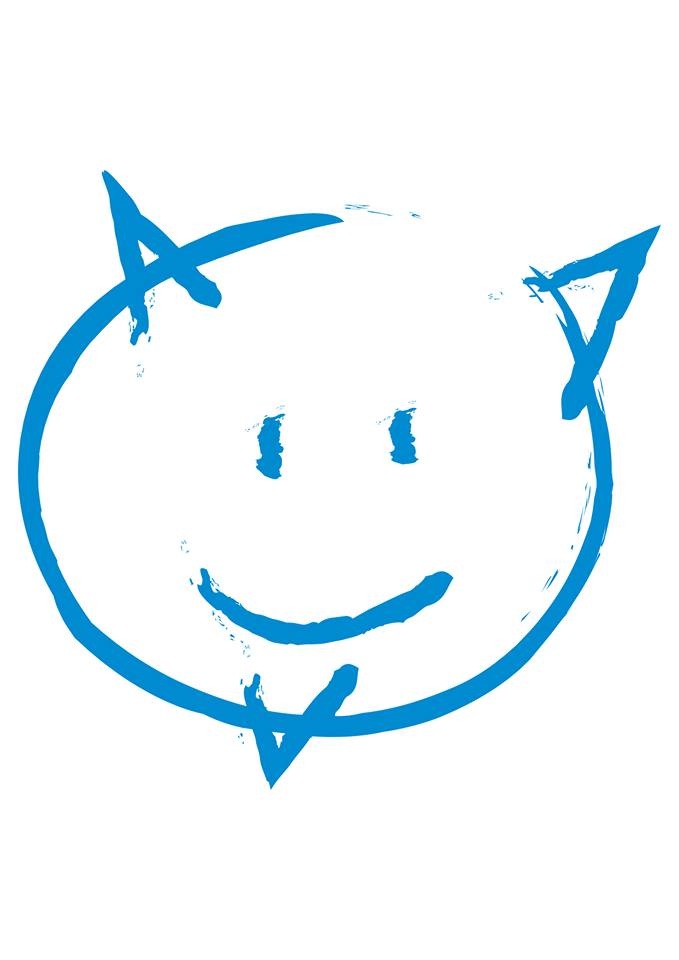 Vertrek jonggivers
Donderdag 15/07/2020 – 11u – Tenneville

Ouders zetten leden af
Laneuville-au-bois 14 , 6970 Tenneville ( aan Eglise saint-valère)
Stappen tot kampwei (8km)
Lunchpakket + water
Aangepaste kledij + schoeisel
Uniform!!
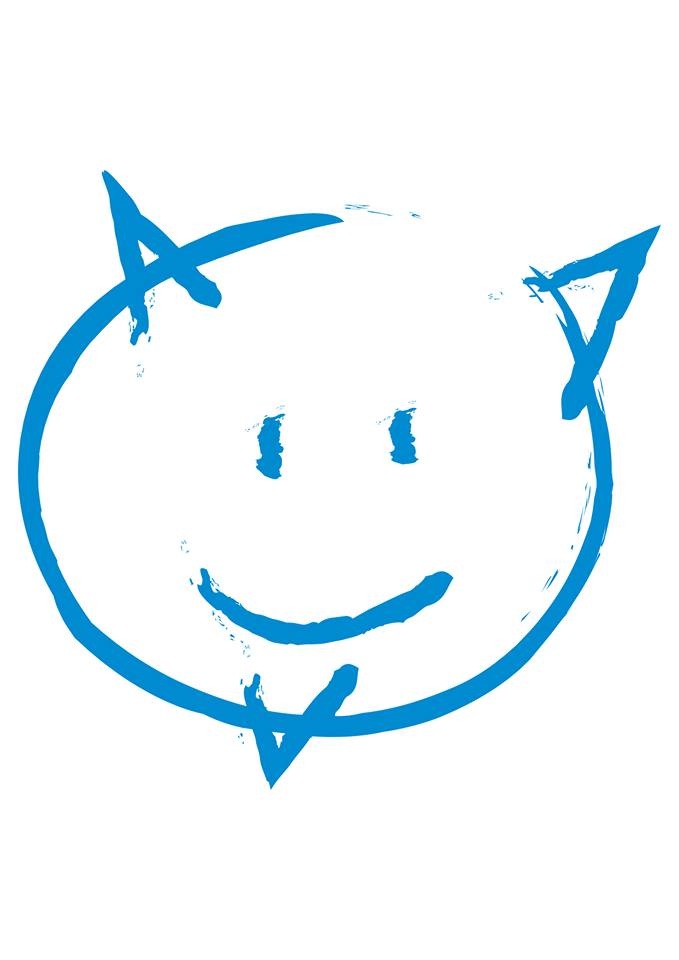 Vertrek kapoenen en welpen
Vertrek kapoenen & welpen // zondag 19/07/2020 
Kapoenen om 14:00
Welpen om 15:30
Bagage en uniform
Drive through systeem 
Ouders betreden kamphuis NIET
Domaine de Renval , Rue de Marche 146 6600 Bastogne
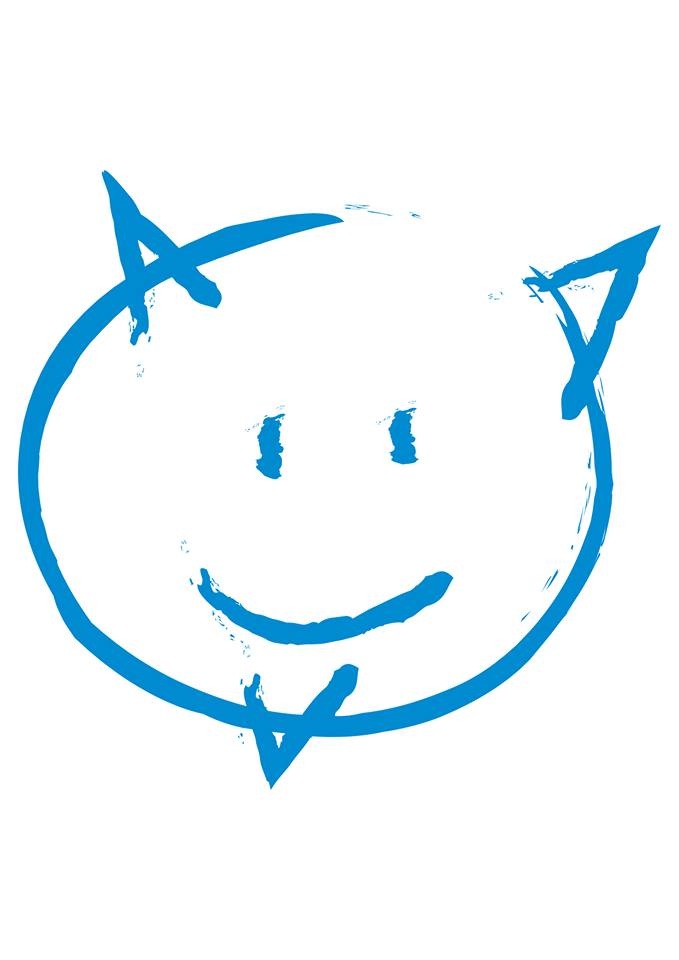 Bezoekdag
De bezoekdag zal dit jaar niet doorgaan
Er is dus geen mogelijkheid om het kampterrein te bezoeken
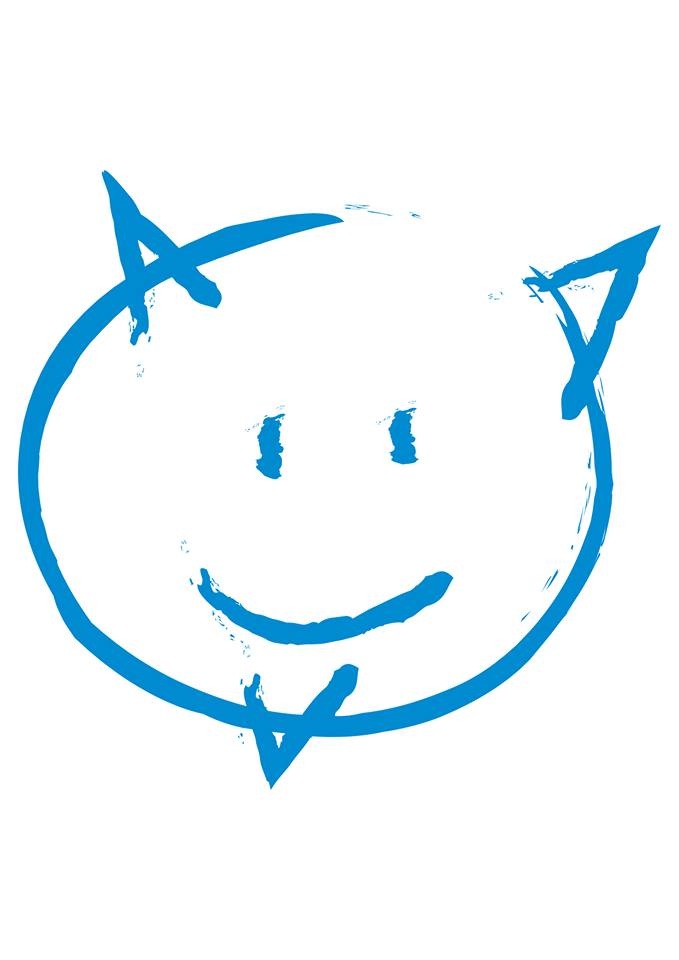 Huiswaarts
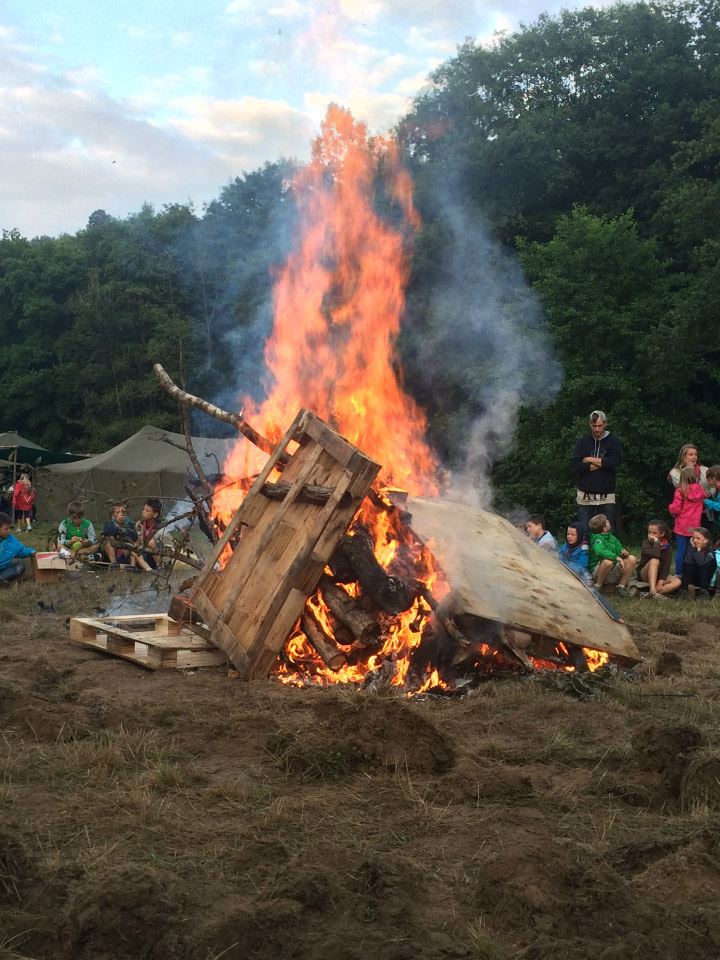 Zondag 26/07/2020 – 16:00 – TK Meldert

Aankomst met bussen
Parking TK Meldert!
Gelieve in/ naast de auto te wachten 
Signaal via Facebook 30 min voor aankomst 
Givers en Jonggivers helpen camion uitladen
Identiteitskaart / KIDS-ID / ISI+
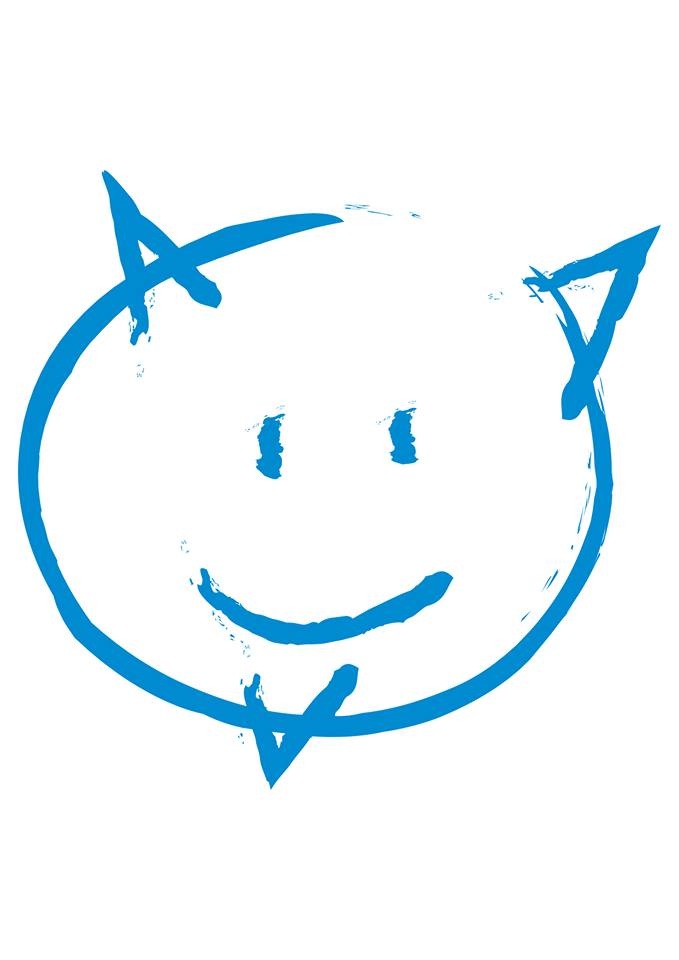 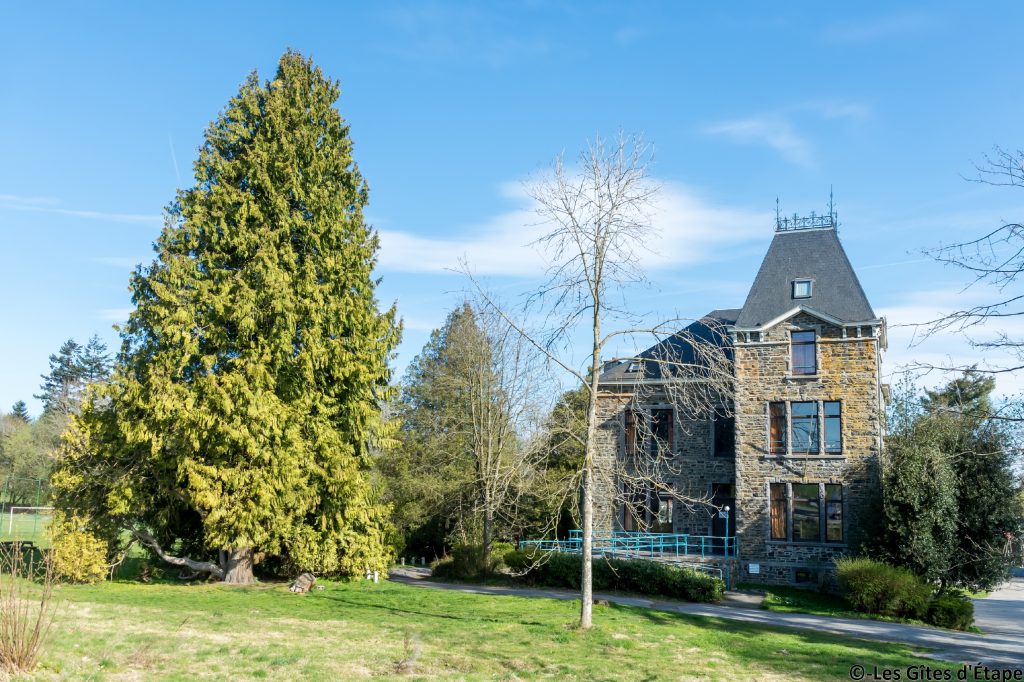 Huizenkamp
Gîte de Bastogne 
Domaine de Renval , Rue de Marche 146 
6600 Bastogne
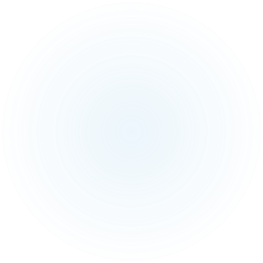 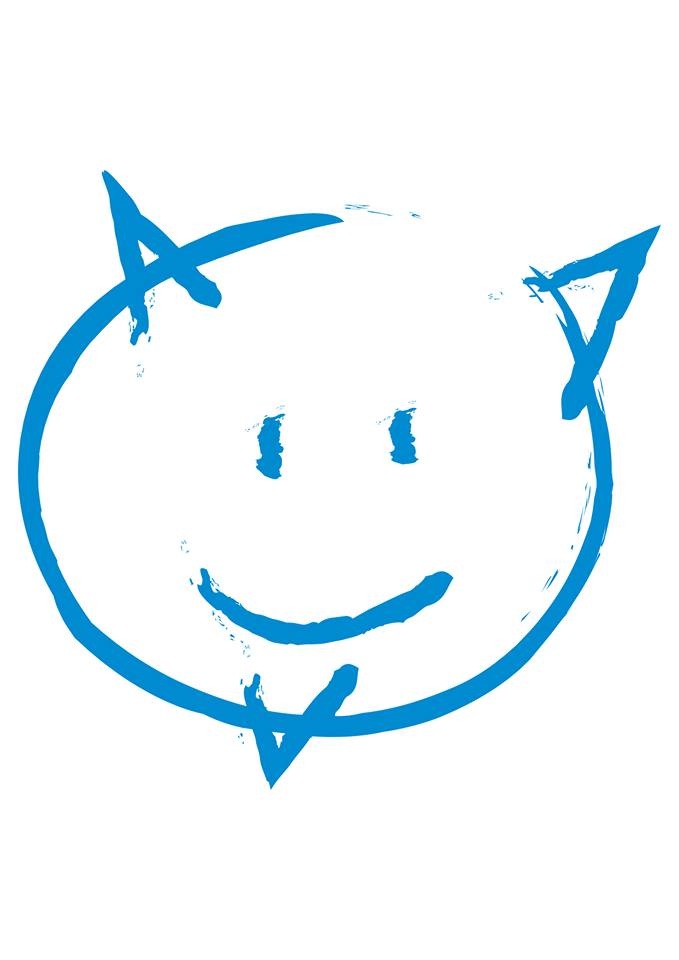 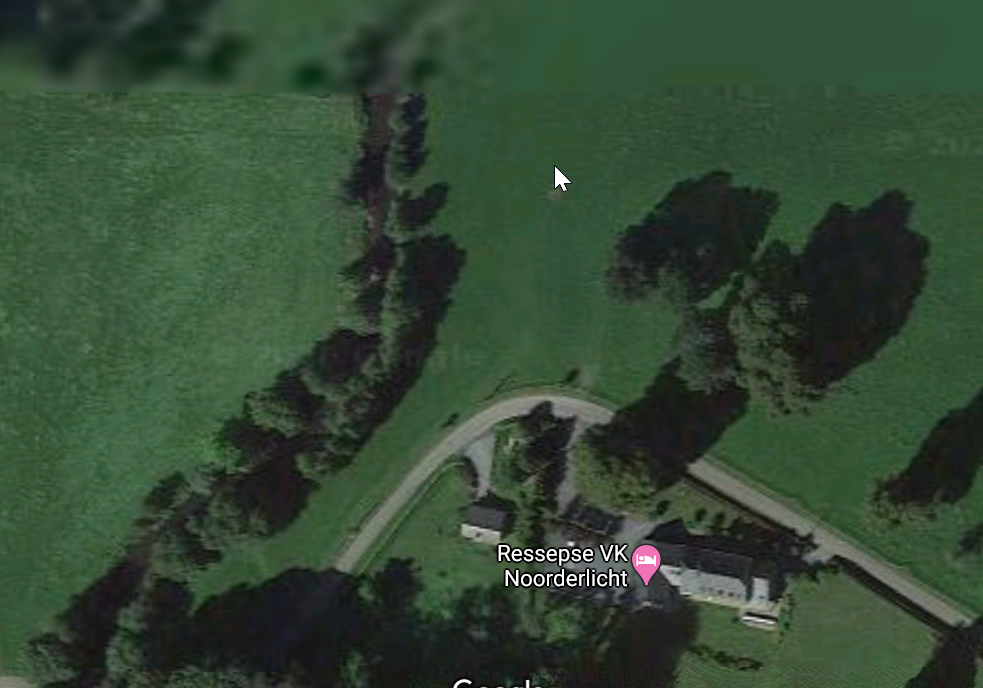 Tentenkamp
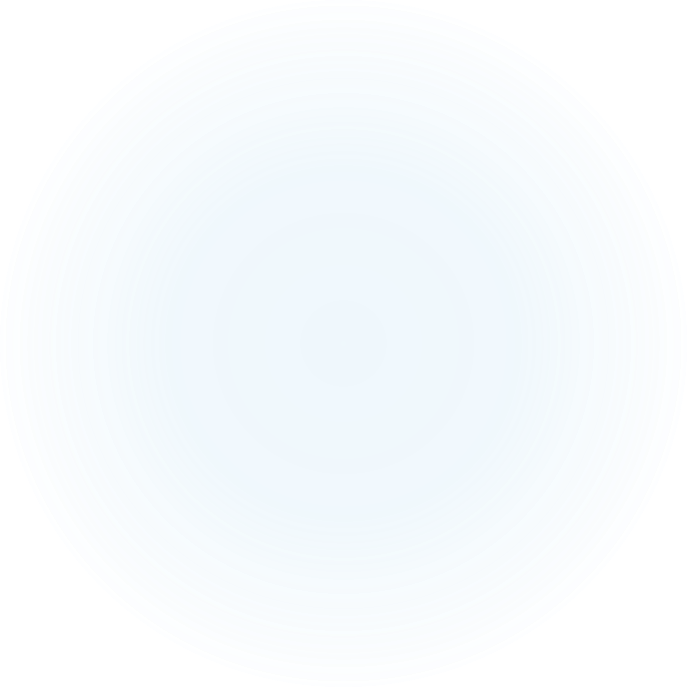 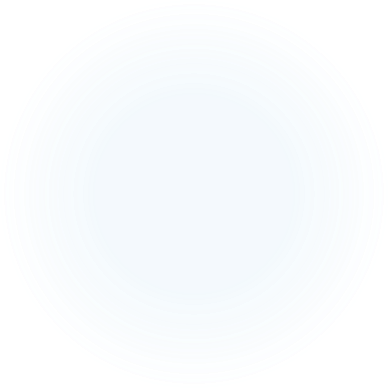 Prelle 15
6970 Tenneville
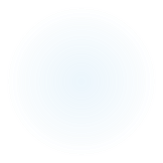 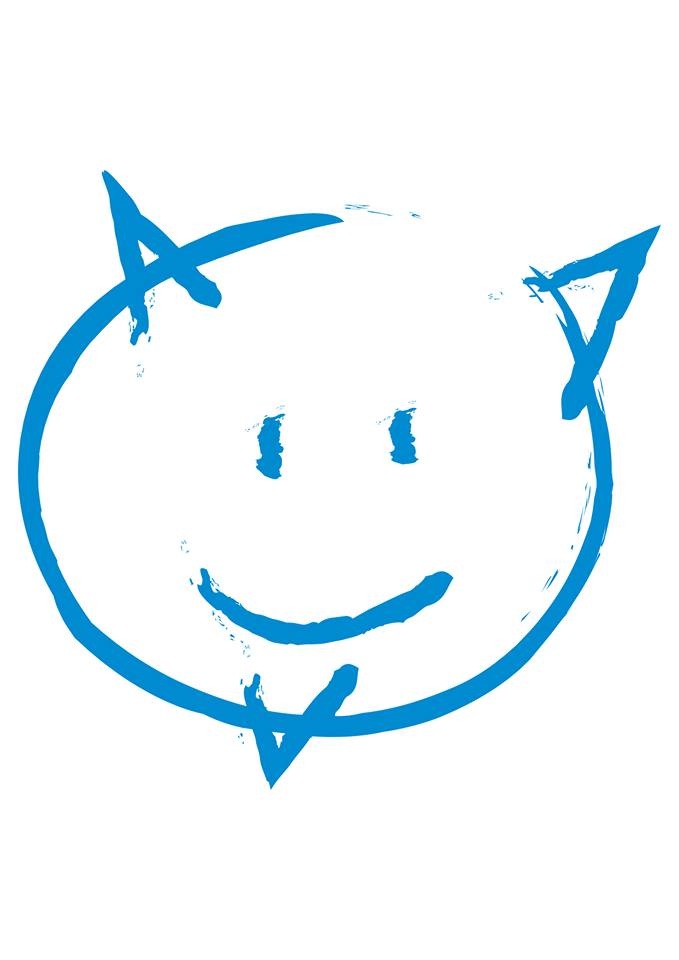 Kampprijzen
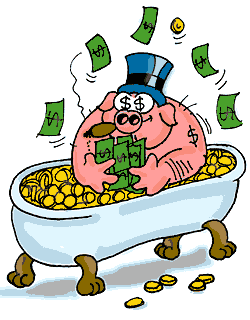 Prijzen
Kapoenen & welpen	€ 140
Jonggivers				€ 150
Givers					€ 160
Leiding 					€ 120
Foeriers					€ 80 	(1 week)
							€ 120	(2 weken)
Korting vanaf 3 kampgangers  € 15 op totale bedrag
Overschrijving: Naam + voornaam + tak
Rekeningnummer: zie kampkrant
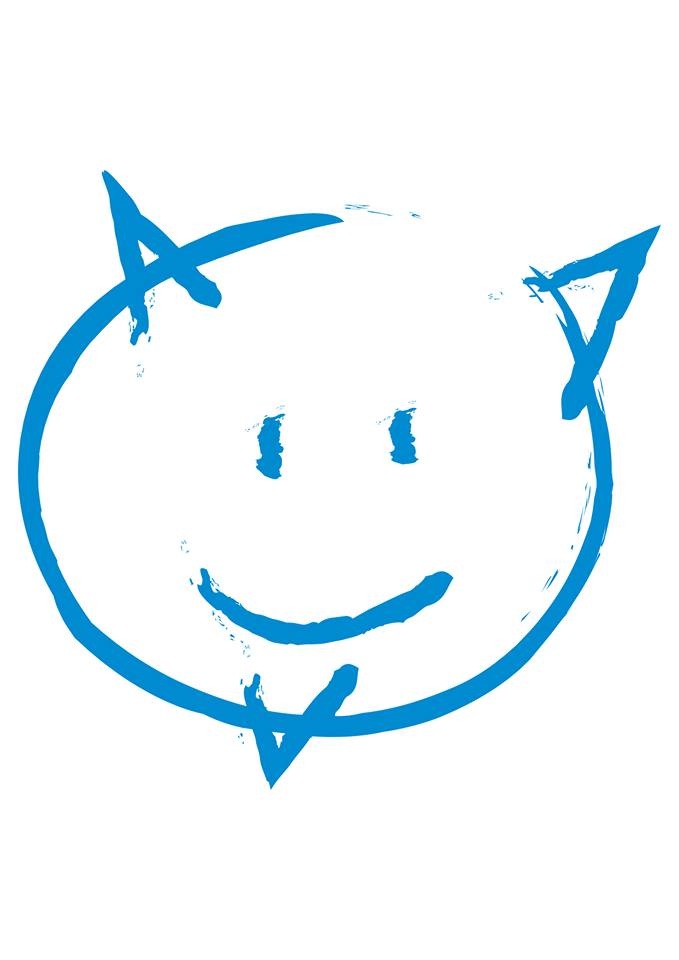 Wat wel & wat niet?
WEL
Lijst in kampkrant
NIET
Snoep
Dure breekbare dingen
Tuinmeubelen
GSM & elektronica
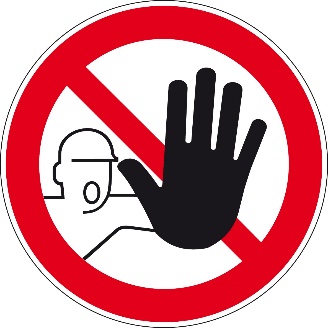 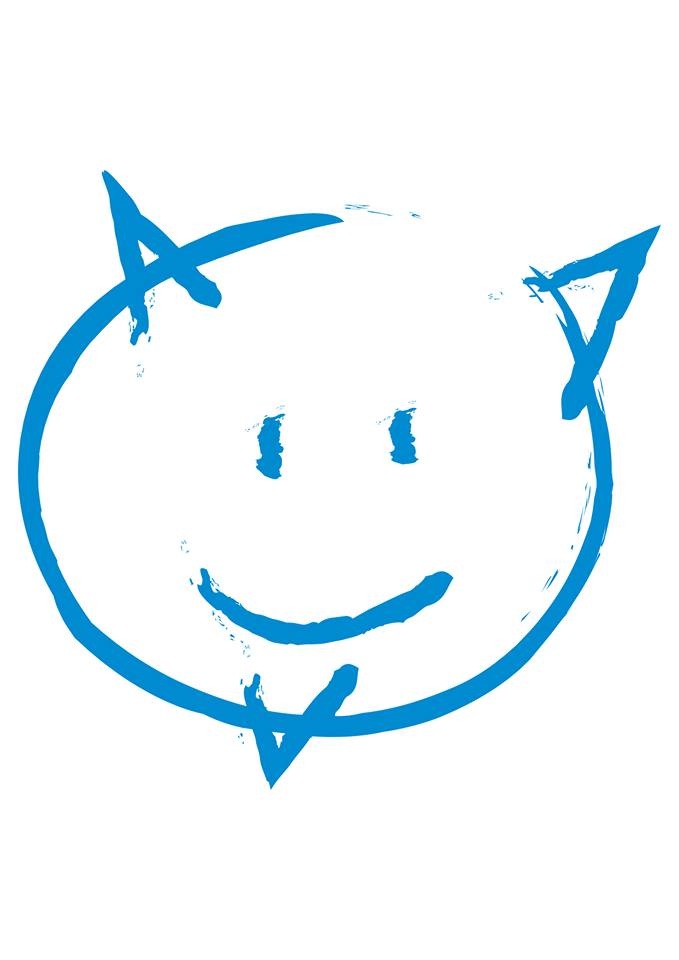 Handigheidjes
Verloren voorwerpen
Dagpakketjes & inventaris
Losse slaapzakken & matjes kenmerken
ALLES kenmerken
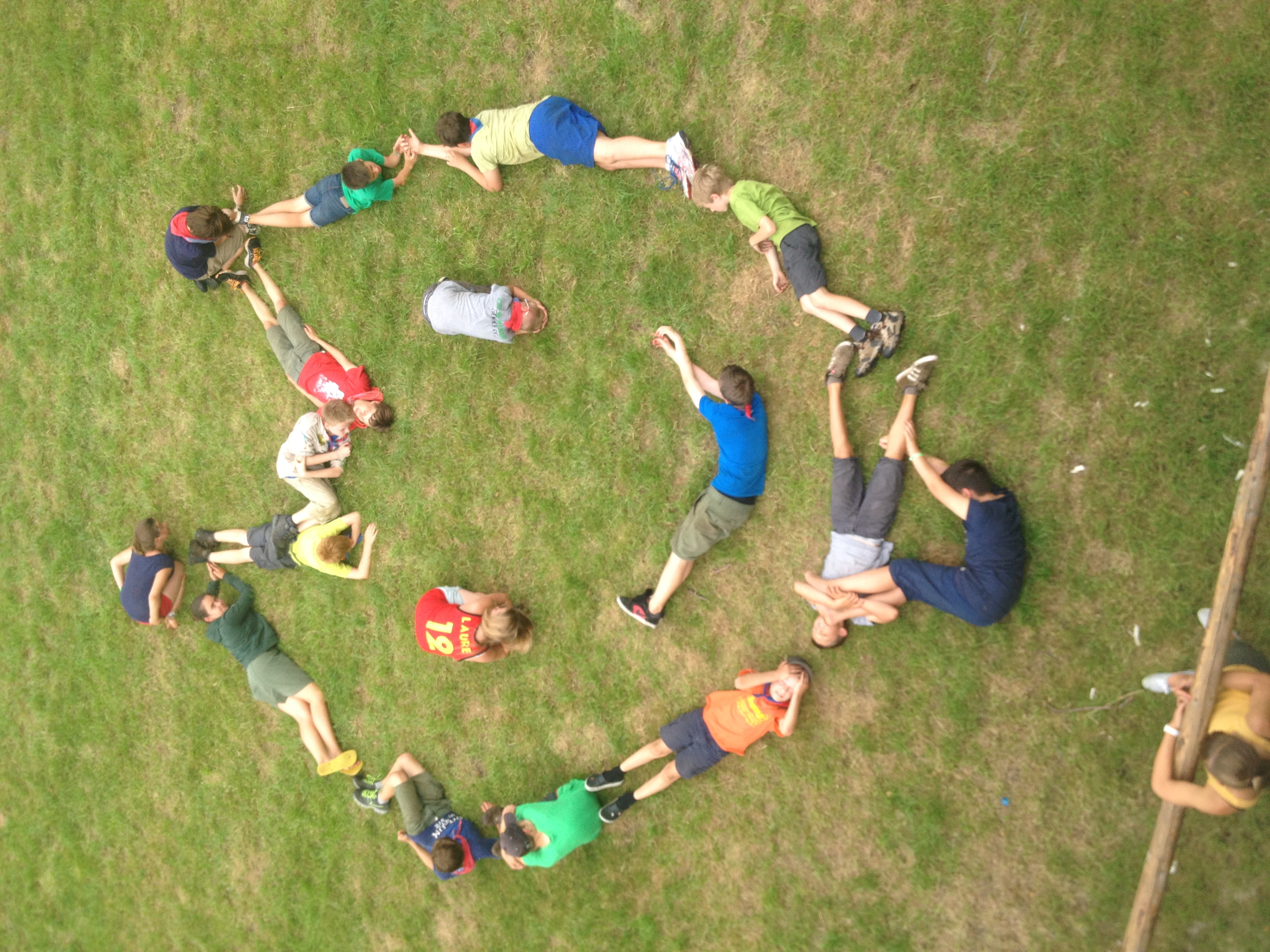 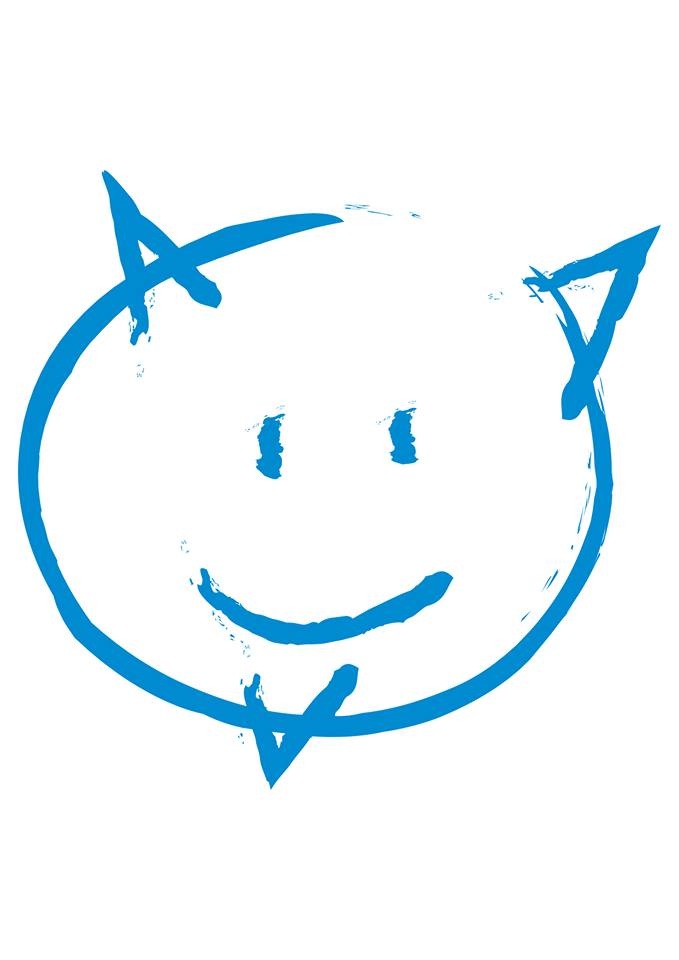 Varia
Halfkampers
Dit jaar NIET
Brieven & kaartjes
€ 1,5 (enveloppe in valies)
Etiketten (kapoenen)

NIET VERGETEN
Medische fiche
ID-kaart
VOLLEDIG UNIFORM
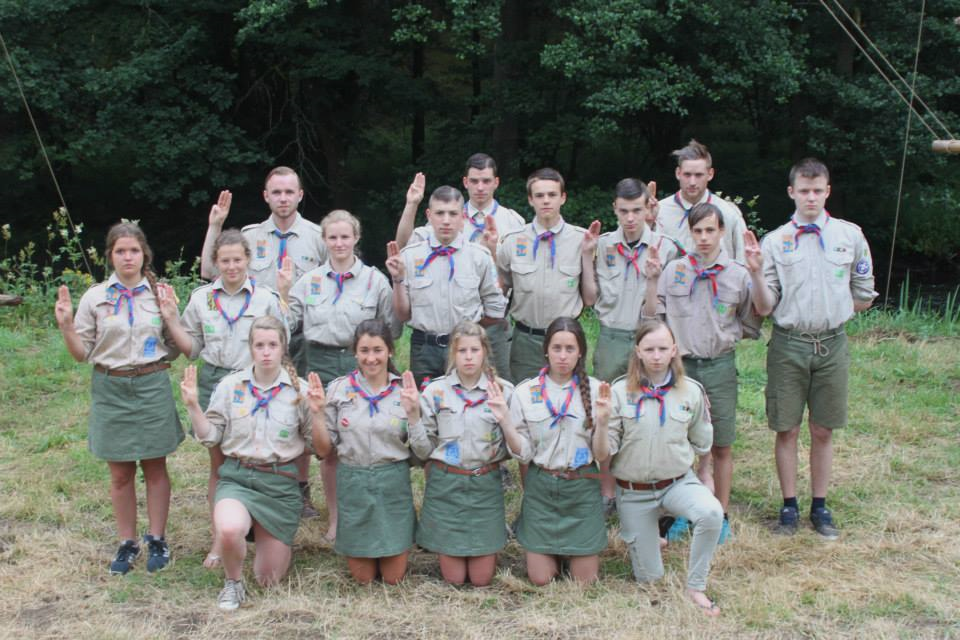 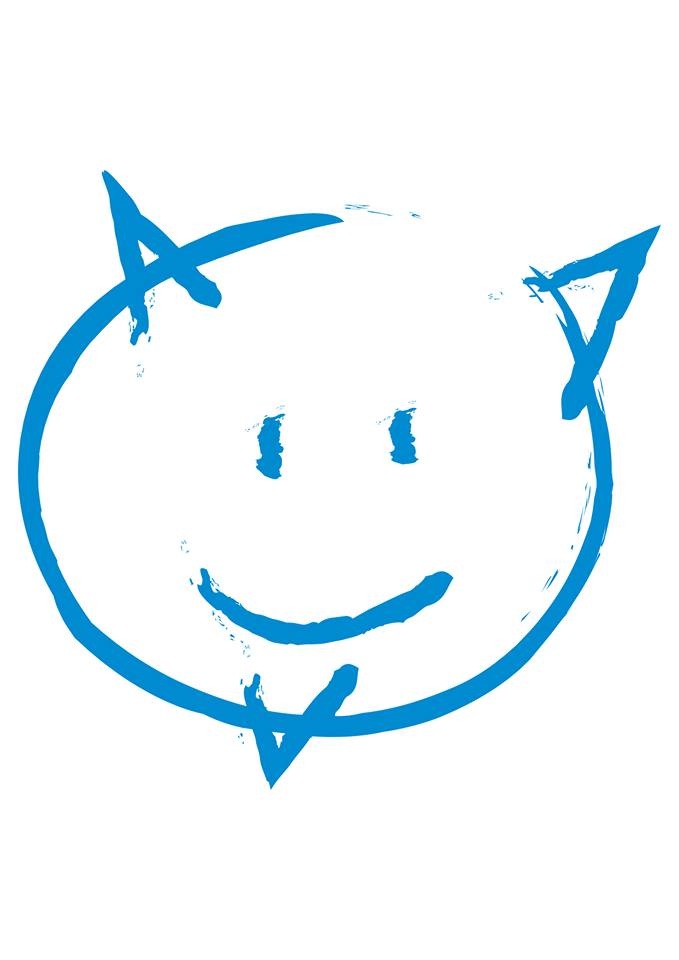 Kampleiding
Huizenkamp
Laure De Brabanter
Feebe De Vis

Tentenkamp
Ruben Merckx
Aron Marckx

Groepsleiding
Feebe De Vis
Ruben Merckx
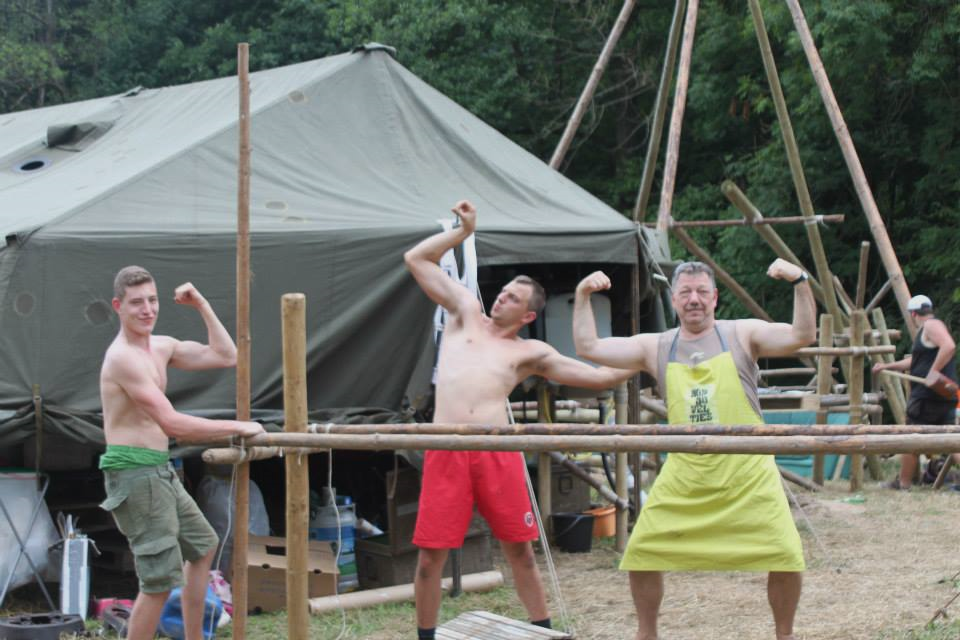 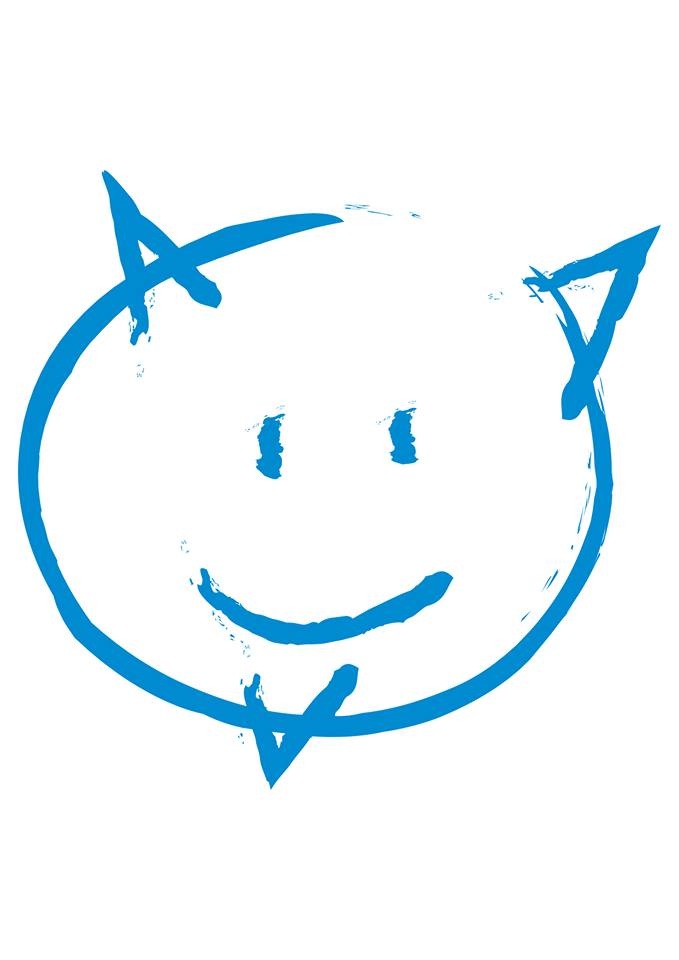 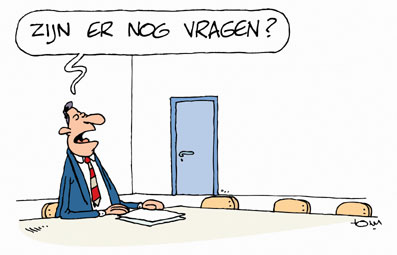